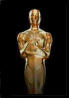 Exegesis paper feedback
Theology of Missions
Best restatement:  Jon-Erik Beelby
“Friends, you have to go to the ends of the world and evangelize to all my creation that I am alive and well.  Proclaim that I have conquered death and paid the price for their sins, and I long to bring them to me in paradise.  Teach them to obey all my teachings and be to them as I was to you.  You will be opposed fiercely in this line of work, but do not fear because I have been given all authority in heaven and earth.  I will be with you, even until the end of earth and time.  Now, you must go in my name and in my power.”
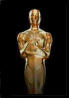 Most incisive quote:  Stan Martin
“Evangelizing the world is like a relay race.  In areas where there is no church, missionaries run the first lap.” – Steve Saint
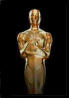 Best closing:  Sarah Snyder
“Oh, may our hearts be compassionate and tender to His call to missions, His call to action.”
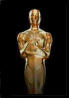 Best phrase:  Justin Obendorfer
“We are not fulfilling God’s goal for us just by sitting and enjoying the show.”
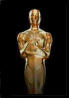 Most sources:  Jennifer Lester
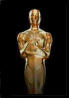 Newest source:  Justin Obendorfer
Oldest source: Jennifer Lester / Jim Greenlee
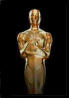 Most digging into original Greek: Jim Greenleee
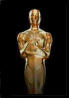 Most complete look at context: Stan Martin
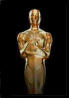 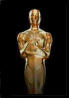 Best titles:  
“Call to action” – Sarah Snyder
“The end is near” – Justin Obendorfer
“When is the end?” – Adrianne Showalter
Connections to other New Testament material:  Sybil Ludington
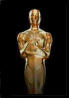 Most disappointing:  EVERYONE
(no one specifically mentioned Genesis 12:1-3)
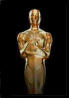 Most picturesque phrase:  Adrianne Showalter
“murky water statements”
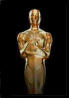 Best questions raised: 
“If the church had at times been more faithful to the missionary call, would the Lord have already returned?” – Brian Matlock
“How could Christ, who has been given all power, have intended founding a pious little Jewish club?” – Jon-Erik Beelby
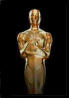 This PowerPoint presentation is available along with related materials and other PowerPoint presentations at http://home.snu.edu/~hculbert/ppt.htm